Market Credit Working Group update to the Wholesale Market Subcommittee
Brenden Sager, Austin Energy, Chair
Seth Cochran, DC Energy, Vice Chair
2 June 2021
1
MCWG update to WMS
General Update

18 Aug 2021 Joint MCWG/CWG WEBEX Meeting
1 NPRRs reviewed for their credit impacts, 1088
2
MCWG update to WMS
Review NPRR 1088 Elimination of RFAF
Elimination of Real-Time Forward Adjustment Factor (RFAF) and the Day-Ahead Forward Adjustment Factor (DFAF) from being applied to prior market positions and instead applies the RFAF and DFAF to ongoing market positions
Currently, a short market position in June can cause credit to cap out in August, even if no market position is taken for the entire following month 
A Market Participant’s estimated exposure should not fluctuate when they do not have a market position
ERCOT credit staff not in favor of such changes as they will reduce credit requirements
MCWG/CWG will continue to discuss possible changes. No action planned on this NPRR
3
ISO/RTO Default Allocation Practices
All ISO Credit Exposure Methods
DC Energy supports the PJM model and will present later why they think it works better than the ERCOT model
Growth in value from settlement invoices as opposed to MW value
Goal: to spread risk across all the market “to make a risk pool that makes sense”
Smooth out settlement bumps
PJM is time-tested, worked through Greenhat (large default) and “it’s still standing”
The core of the methodology is gross value invoices, MISO, SPP, PJM
5
MCWG update to WMS
Market-wide average TPE increased from $ 610.6 million in June to $ 704.3 million in July
TPE increased mainly due to higher Forward Adjustment Factors in July compared to June
Discretionary Collateral is defined as Secured Collateral in excess of TPE,CRR Locked ACL and DAM Exposure
Average Discretionary Collateral increased from $1,791.3 million to $2,081.8 million 
The increase in Discretionary Collateral is largely due to increase in Secured Collateral.
Short pay entities are excluded from the above calculations to remove data skew 
No unusual collateral call activity
6
Collateral by Type vs TPE
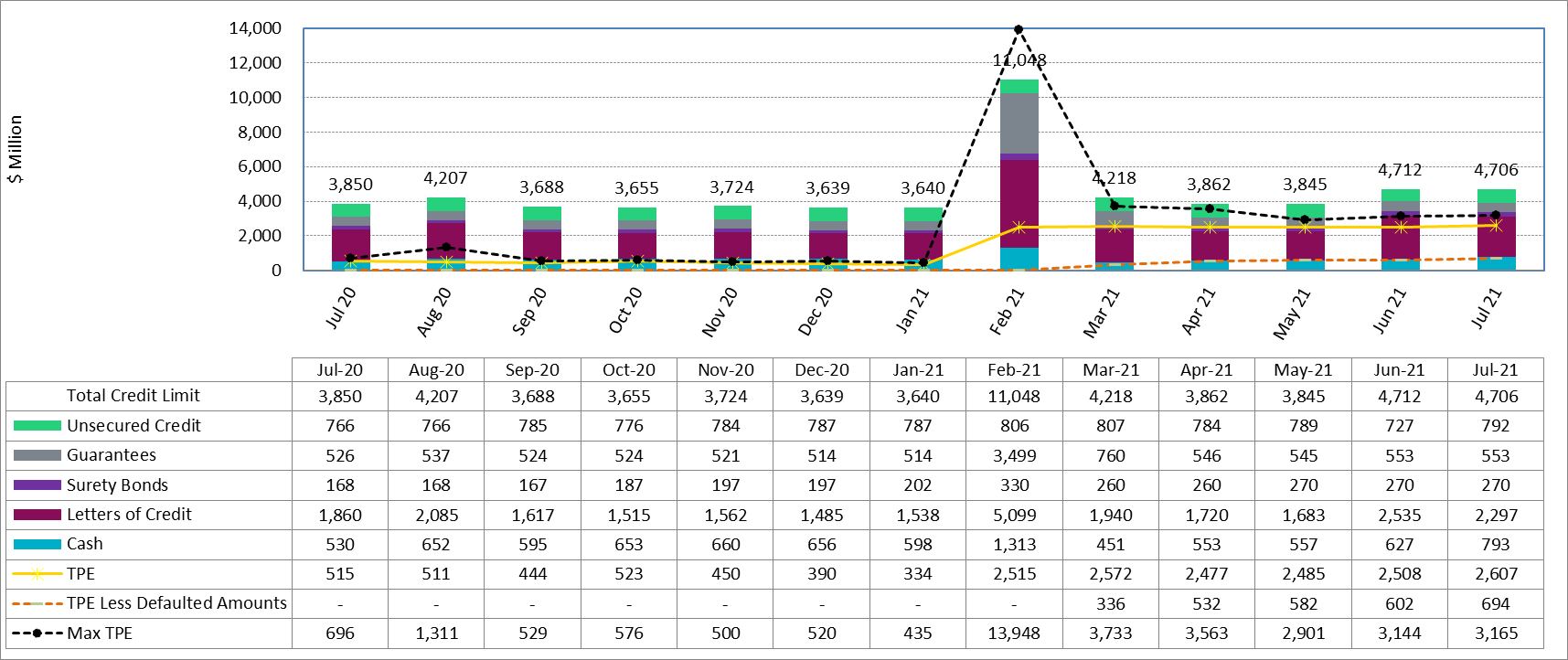 7
Collateral Posted by Type
8